Improving k-buffer methods via Occupancy Maps
Andreas A. Vasilakis and Georgios Papaioannou
Dept. of Informatics, Athens University of Economics & Business, Greece
Multi-fragment Visibility Determination
A number of screen-space applications require operations on more than one fragments per pixel:
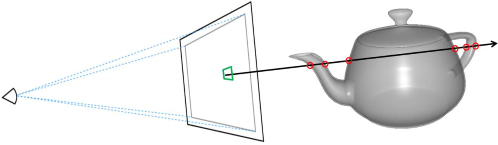 [ray casting]
[Speaker Notes: Multi-fragment visibility determination is fundamental for a number of image-based applications…]
Image-based Applications
Photorealistic Rendering
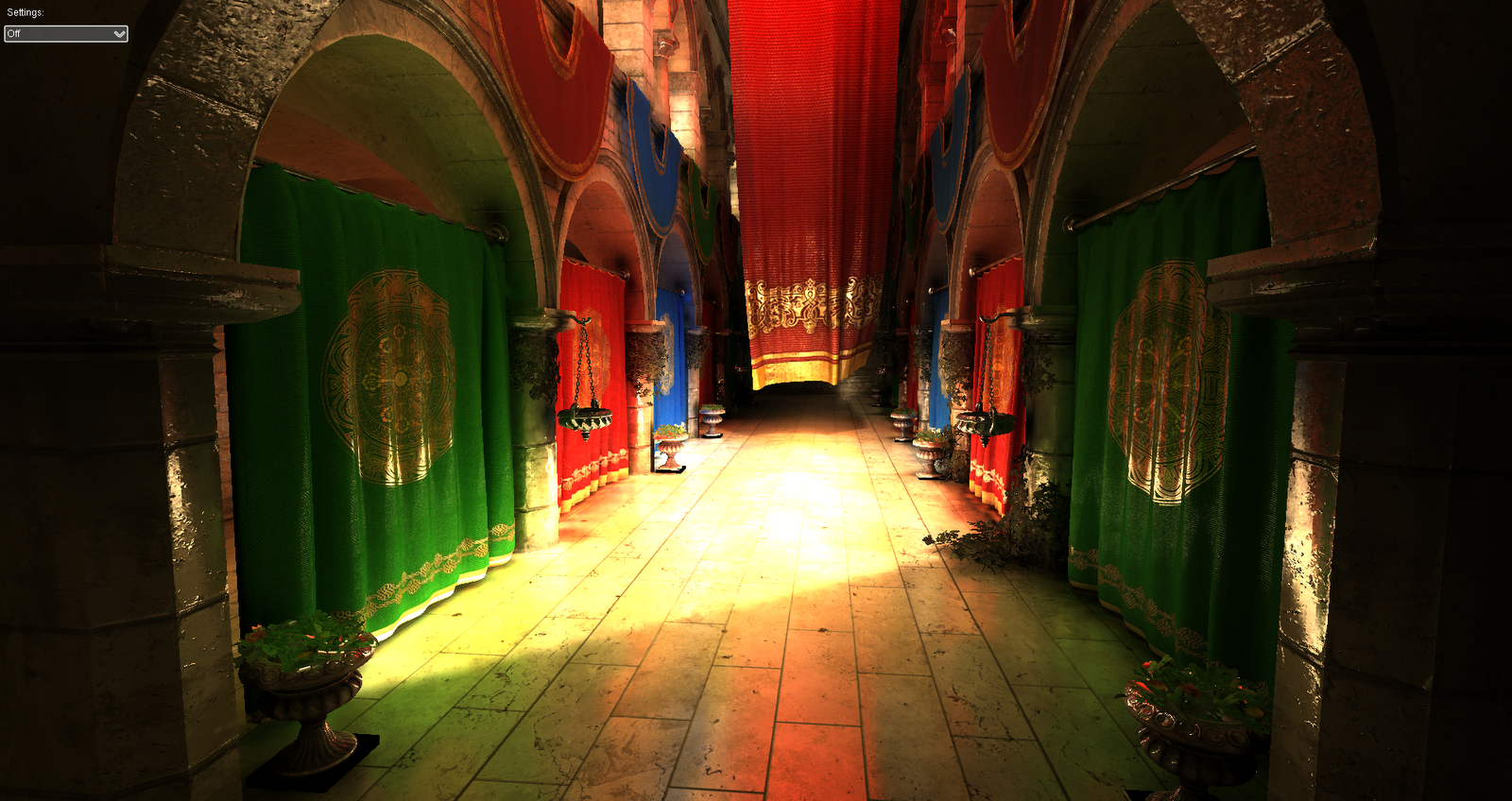 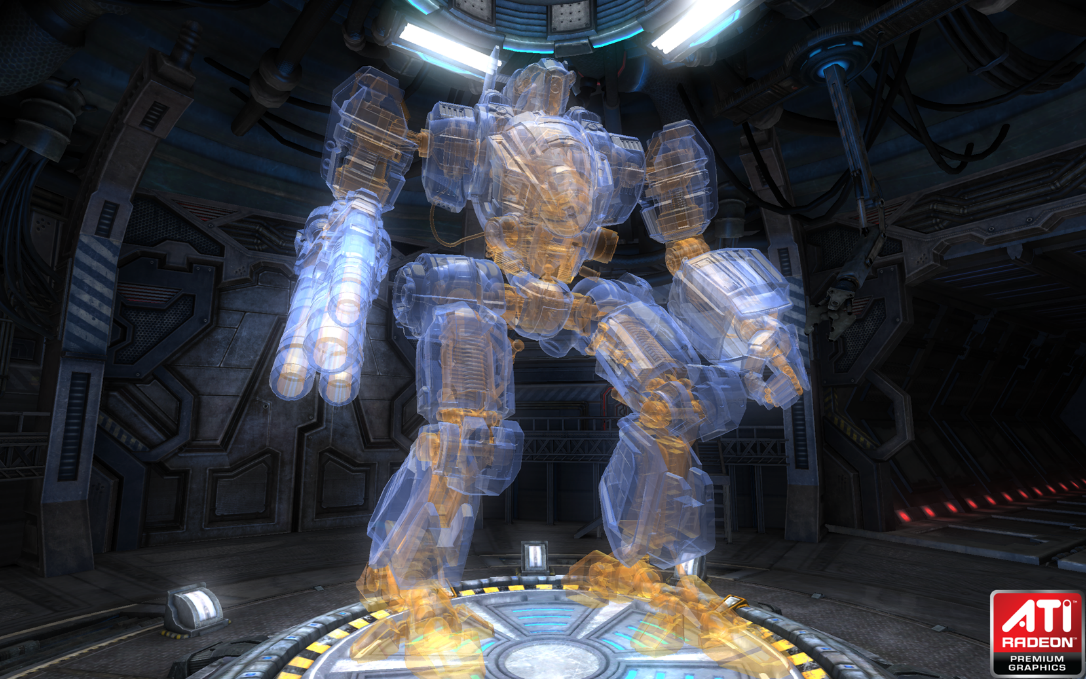 [transparency]
[global illumination]
[Speaker Notes: From photorealistic rendering…]
Image-based Applications
Visualization & Processing
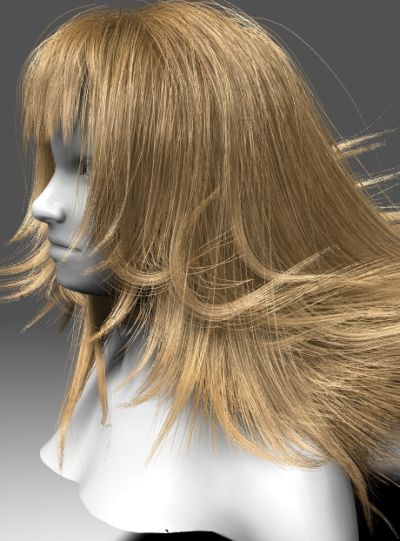 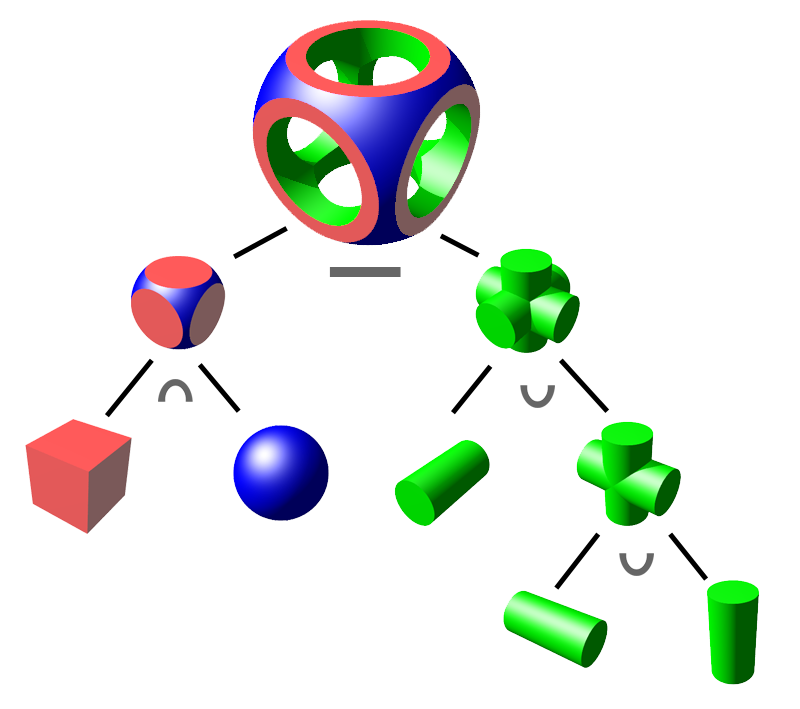 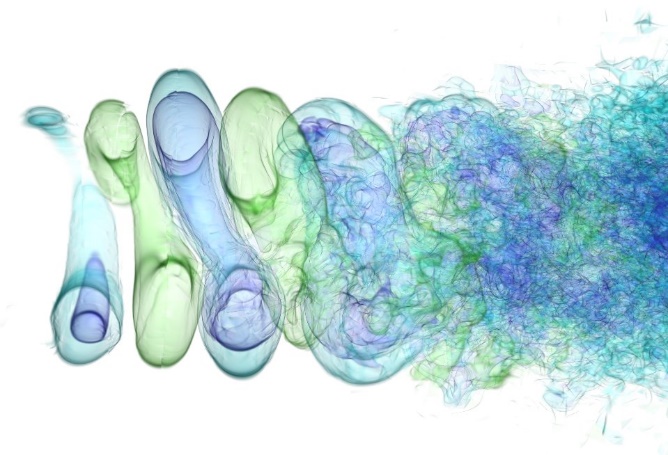 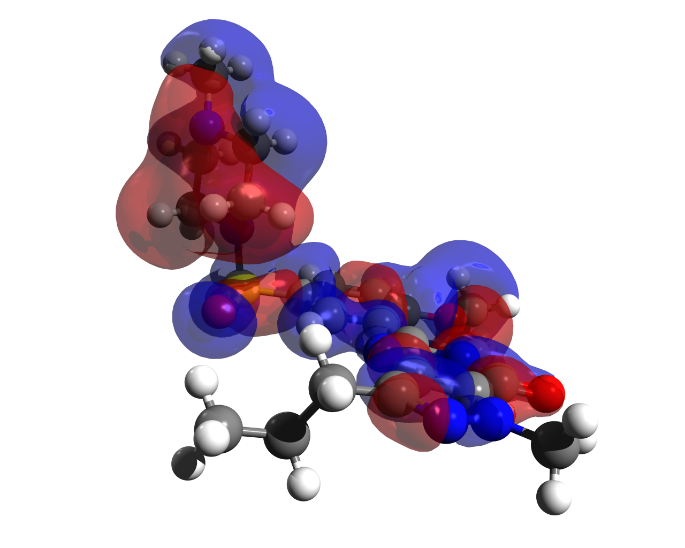 [flow]
[molecular]
[hair]
[solid]
[Speaker Notes: To visualization & processing of different geometry representations…]
Multi-fragment Rendering Solutions
k-buffer methods:	 Store & Sort [k-closest] fragments
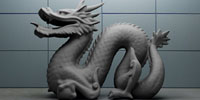 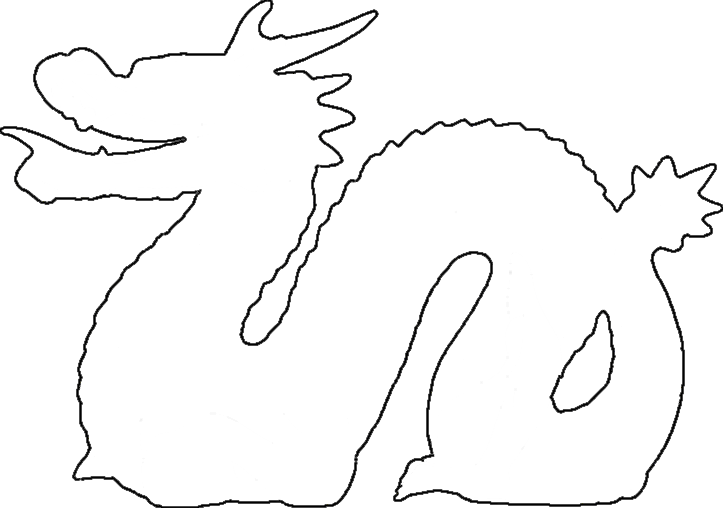 k=4
pixels
[Speaker Notes: k-buffer can be considered as the most preferred framework to ensure the correct depth order on a subset of all generated fragments…]
SP3: Rendering and Images
Tuesday May 5, 2015 [14:20 - 16:00] @Vortragssaal Room
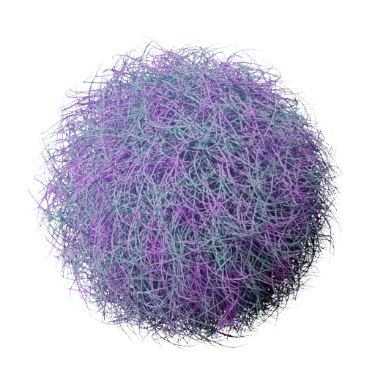 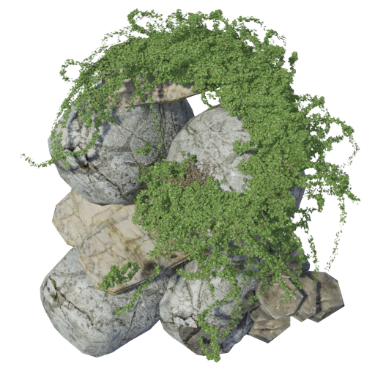 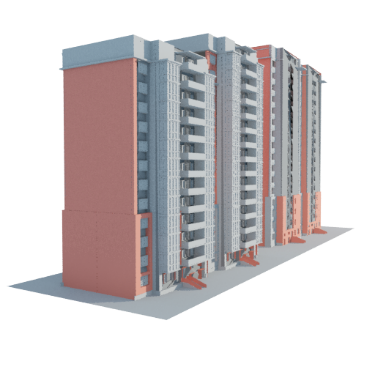 [Speaker Notes: If you want to find out how we improve k-buffer methods in terms of performance, memory and quality
when rasterizing scenes with high-depth-complexity, see you Tomorrow…]